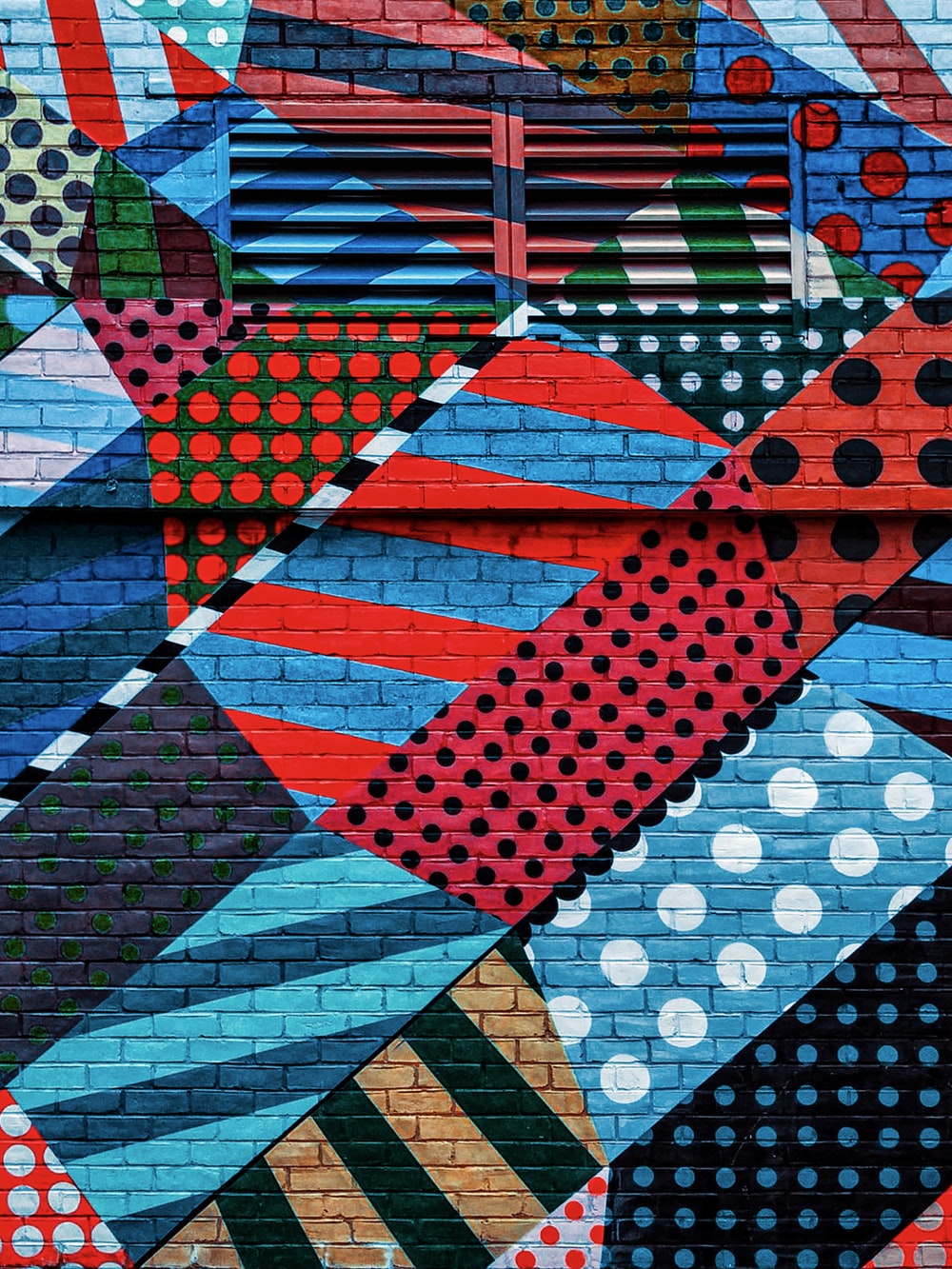 Rubrics to the Rescue? How the Use of Rubrics Can Enhance Assessing Student Learning and Providing Feedback
Dr Kimberly Wilder-Davis
Kimberly.wilder@Glasgow.ac.uk
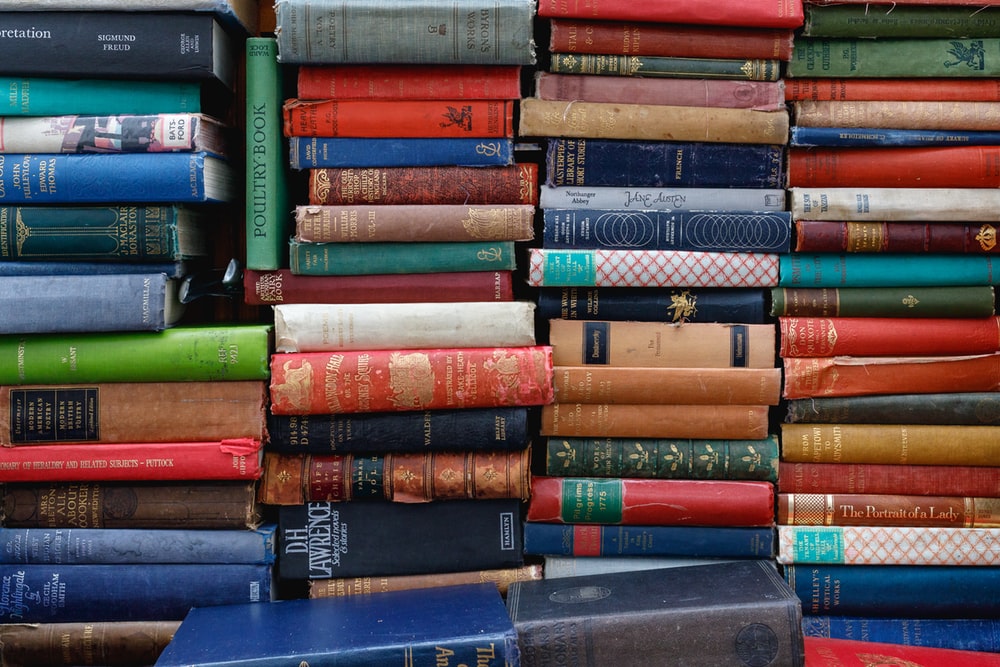 Why Should You Consider a Rubric?
What is your current view of rubrics? 
Share your thoughts on the pros and cons of rubrics
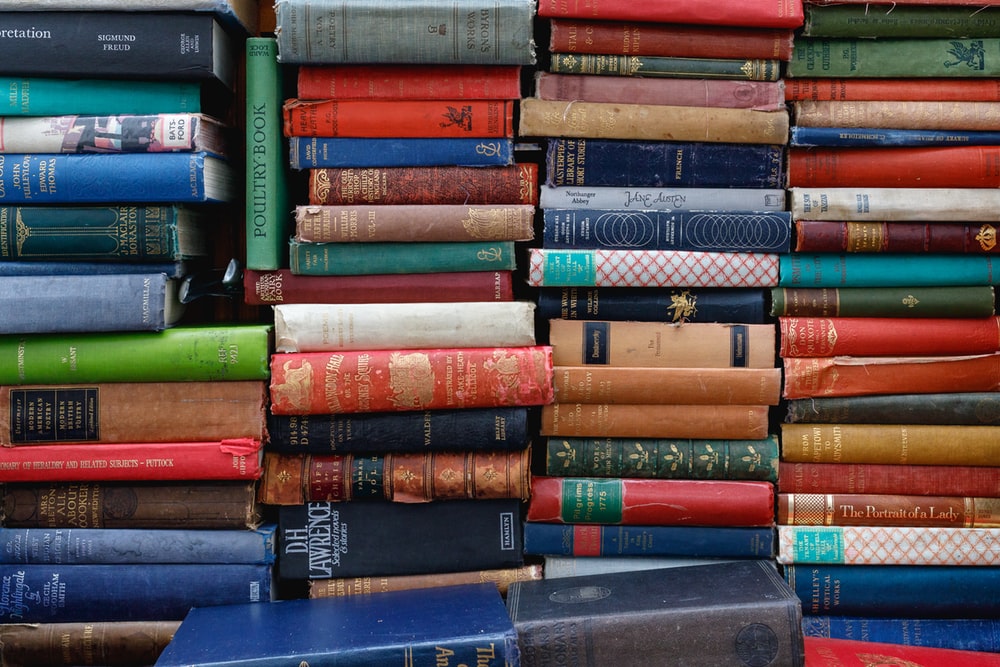 Why Should You Consider a Rubric?
What is the purpose of a rubric?
Consider this definition:
A rubric is a coherent set of criteria for students' work that includes descriptions of levels of performance quality on the criteria.

How does a rubric help our students with their learning?
Types of Performances That Can Be Assessed With Rubrics
How to Create and Use Rubrics for Formative Assessment and Grading
by Susan M. Brookhart
What Type of Rubric Do You Need?
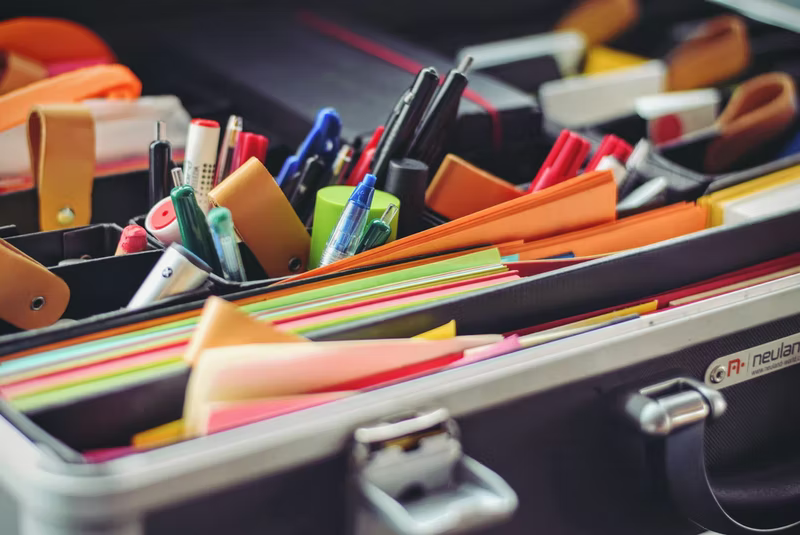 Holistic rubric
A holistic rubric uses rating scales that include the criteria. For example:
WeakSatisfactoryStrong
Analytic rubric
An analytic rubric uses a rating scale to evaluate each criterion separately, forming a grid or table in which the rating scale is presented in the top row and each criterium is listed down the leftmost column. 
Define the criteriaAsk yourself: what knowledge and skills are required for the assignment/assessment? Make a list of these, group and label them, and eliminate any that are not critical. The list should contain no more than 6-7 criteria, but need not include that many.
Helpful strategies for defining grading criteria:
Review the learning objectives for the course; use the assignment prompt, existing grading checklists, peer response sheets, comments on previous work, past examples of student work, etc.
https://www.brown.edu/sheridan/teaching-learning-resources/teaching-resources/course-design/classroom-assessment/grading-criteria/designing-rubrics
Creating Rubrics Made Easy
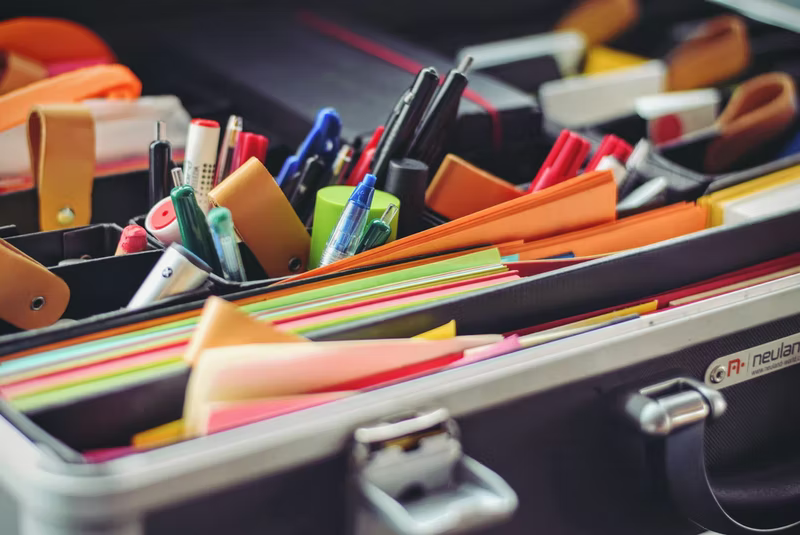 Before you create your rubric, consider the following questions from The Harriet W. Sheridan Center for Teaching and Learning:
What exactly is the assigned task? Does it break down into a variety of different tasks? Are these tasks equally important? What are the learning objectives for this assignment/task? What do you want students to demonstrate in their completed assignments/performances?
What might an exemplary student product/performance look like? How might you describe an acceptable student product/performance? How might you describe work that falls below expectations?
What kind of feedback do you want to give students on their work/performance? Do you want/need to give them a grade? Do you want to give them a single overall grade? Do you want to give them detailed feedback on a variety of criteria? Do you want to give them specific feedback that will help them improve their future work?
https://www.brown.edu/sheridan/teaching-learning-resources/teaching-resources/course-design/classroom-assessment/grading-criteria/designing-rubrics
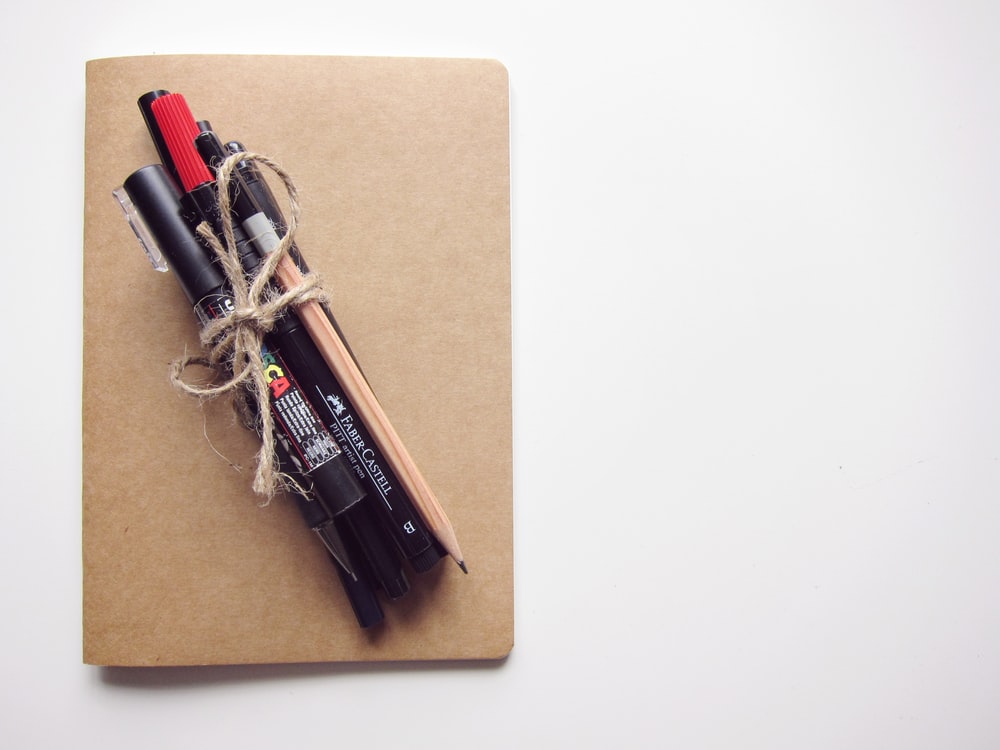 Creating Rubrics Made Easy
Analytic Rubric 
Determine the various skills and abilities that students should demonstrate to show achievement of the learning outcome(s). These skills and abilities are the various criteria. Each criterion should focus on a different skill identified by a phrase or brief statement, and each criterion should be measureable through the examination of student work. The criteria become the leftmost column of the grid.
The next step is to determine the levels of achievement possible given the expectations of what students are to be able to demonstrate. The levels can be numerical categories but more frequently are descriptions. Common examples of achievement levels include:
Short Descriptions:
Unacceptable...Marginal...Proficient...Distinguished
Beginning...Developing...Competent...Exemplary
Improvement...Satisfactory...Good...Accomplished
Poor...Minimal...Sufficient...Above Average...Excellent
https://resources.depaul.edu/teaching-commons/teaching-guides/feedback-grading/rubrics/Pages/creating-rubrics.aspx
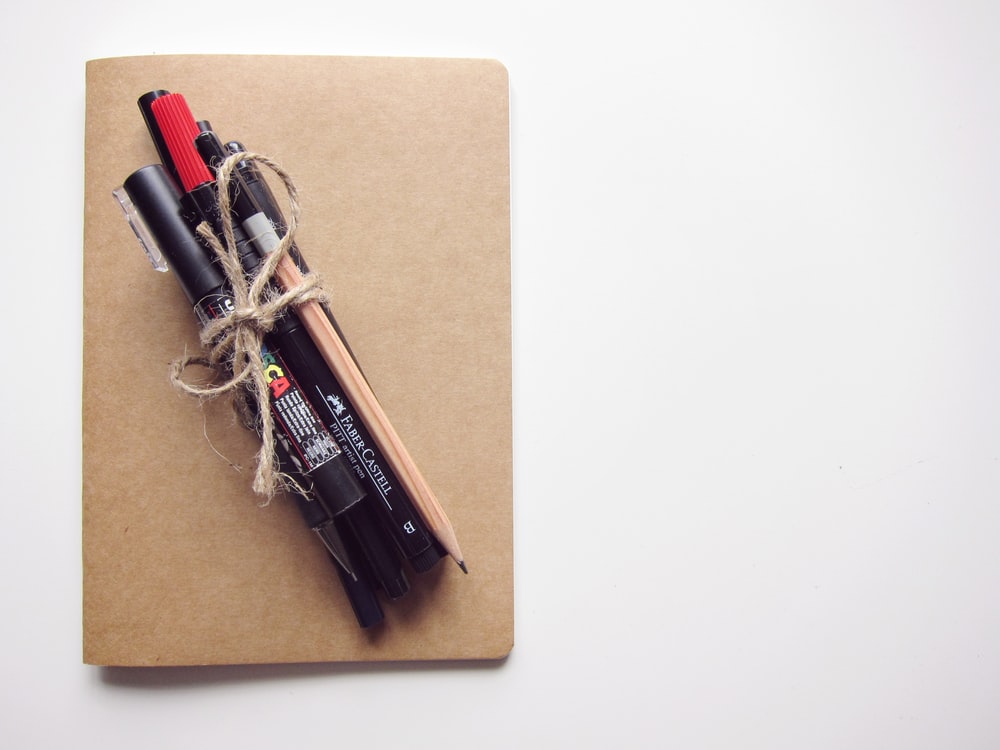 Creating Rubrics Made Easy
Holistic Rubrics
When using a holistic rubric the assessor judges the level of performance across. In general holistic rubrics are considered faster to create and implement, however, they do not facilitate analysis and feedback in the same way as analytical rubrics.

Determine all the skills and abilities students need to demonstrate in order to achieve the learning outcome.
Clarity, organization, and grammar.

Determine the appropriate levels of accomplishment.
Needs improvement, developing, sufficient, and above average.

Write an overall description of how a student would demonstrate the learning outcome for each level of accomplishment. When creating a holistic rubric this step cannot be skipped.
https://resources.depaul.edu/teaching-commons/teaching-guides/feedback-grading/rubrics/Pages/creating-rubrics.aspx
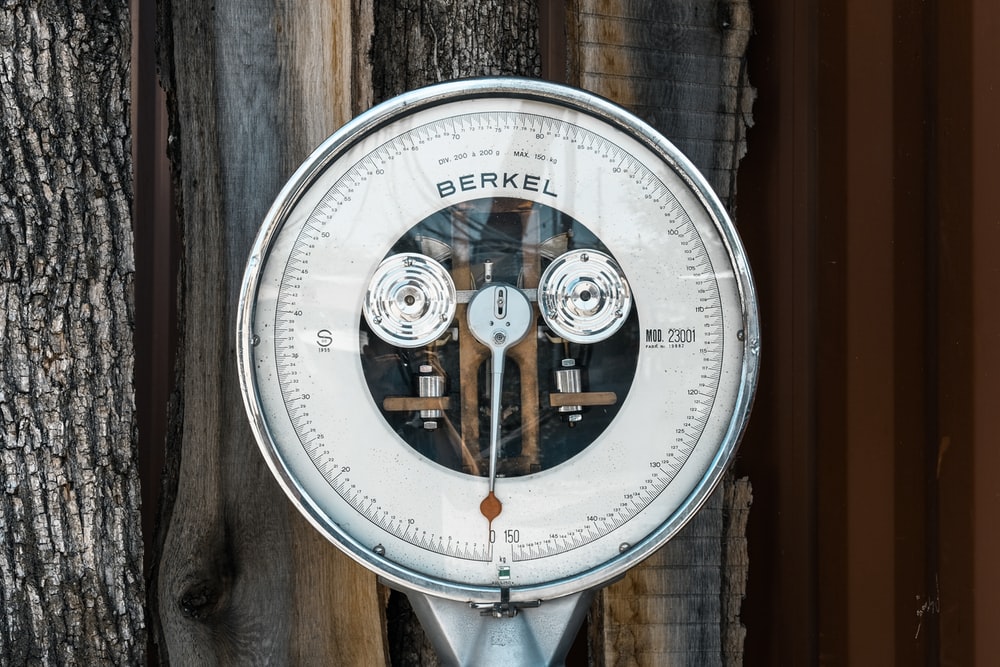 Assessment is governed by the University’s Code of Assessment, which is part of the University Calendar (the formal regulations). A full explanation is provided here. This specifies a set of grades from A1 (highest) to H (lowest)
The 22 point scale should be the basis for consideration when creating your rubric
The 22 Point Scale
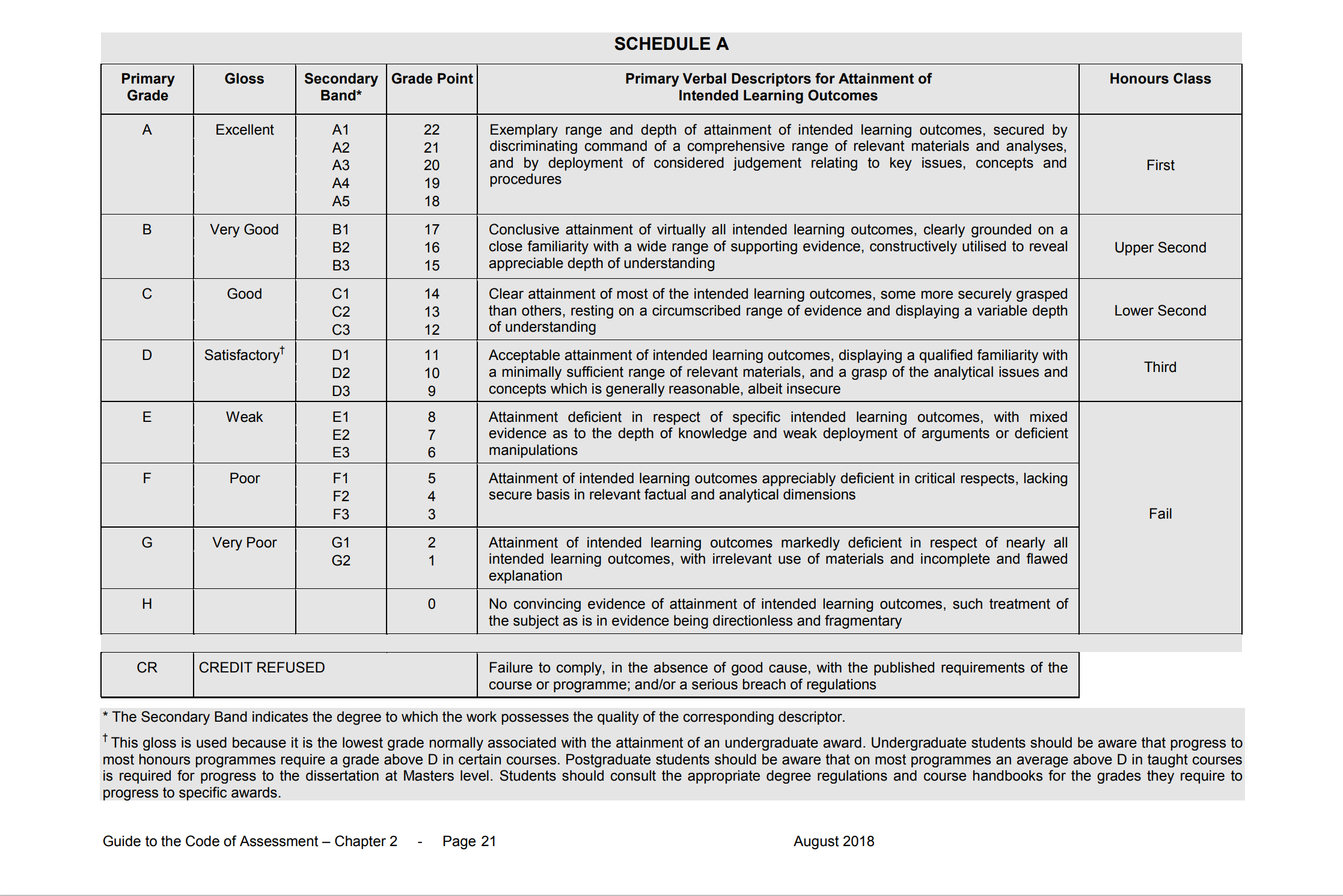 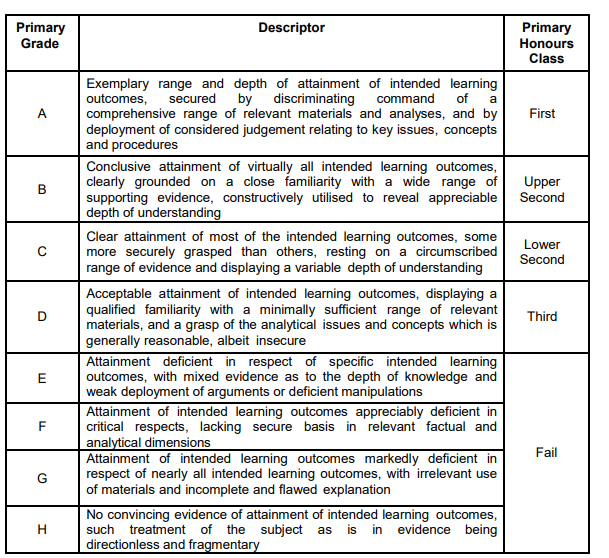 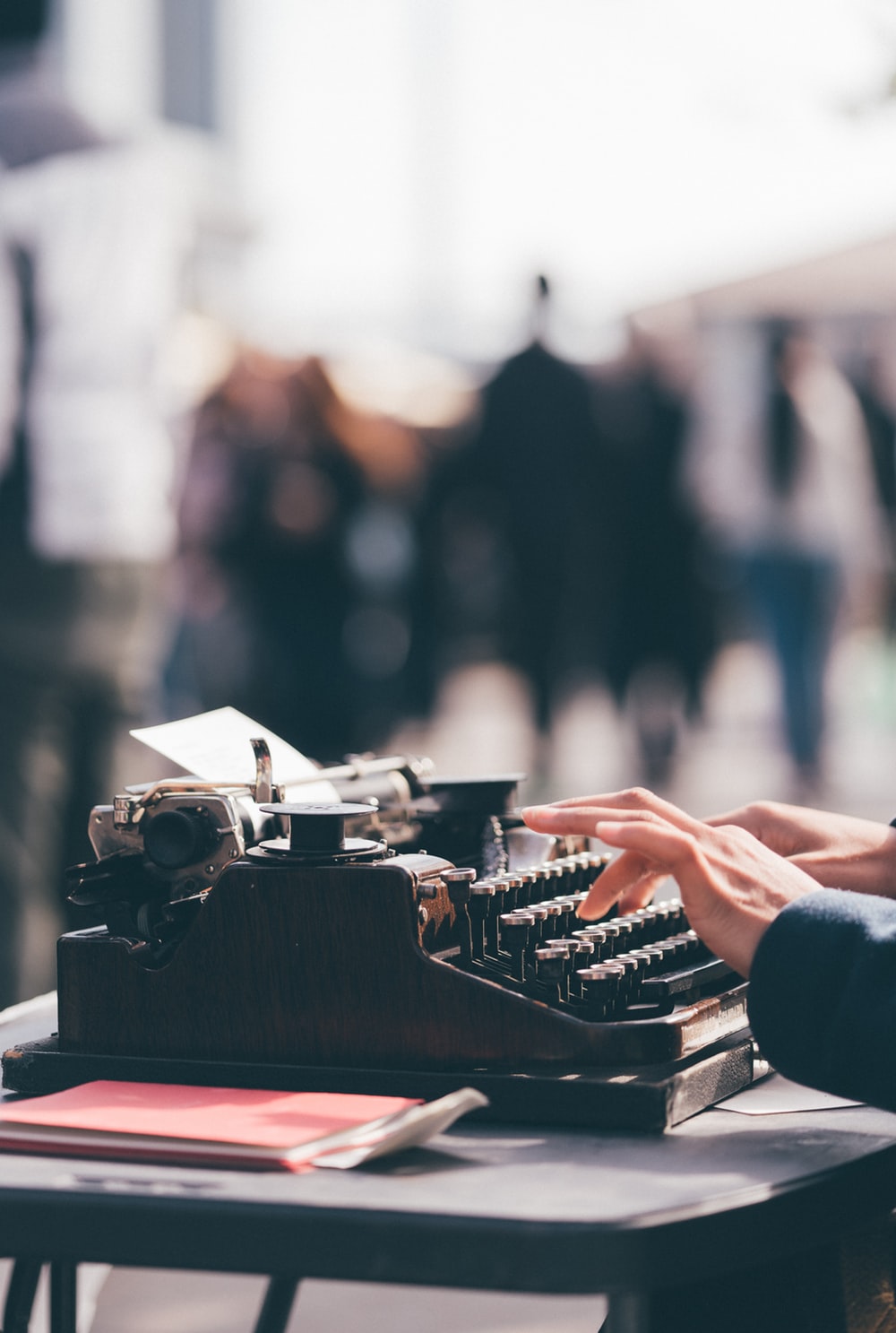 Rubrics=Support for Meaningful Assessment
Rubrics are a great tool for teaching and learning. They:

support authentic assessment: While traditional tests measure how well students recall content, rubrics measure how well students can apply knowledge to authentic contexts or real-world tasks.

communicate expectations: rubrics define student "quality" in terms of objective criteria and standards, they clearly communicate how instructors will evaluate student performance.

improve performance: When students understand assignments and expectations before they begin, they are more likely to fulfil them. They know what specific criteria and standards of excellence will be used to rate their performance.
2006 University of Colorado | The Center for Faculty Development |
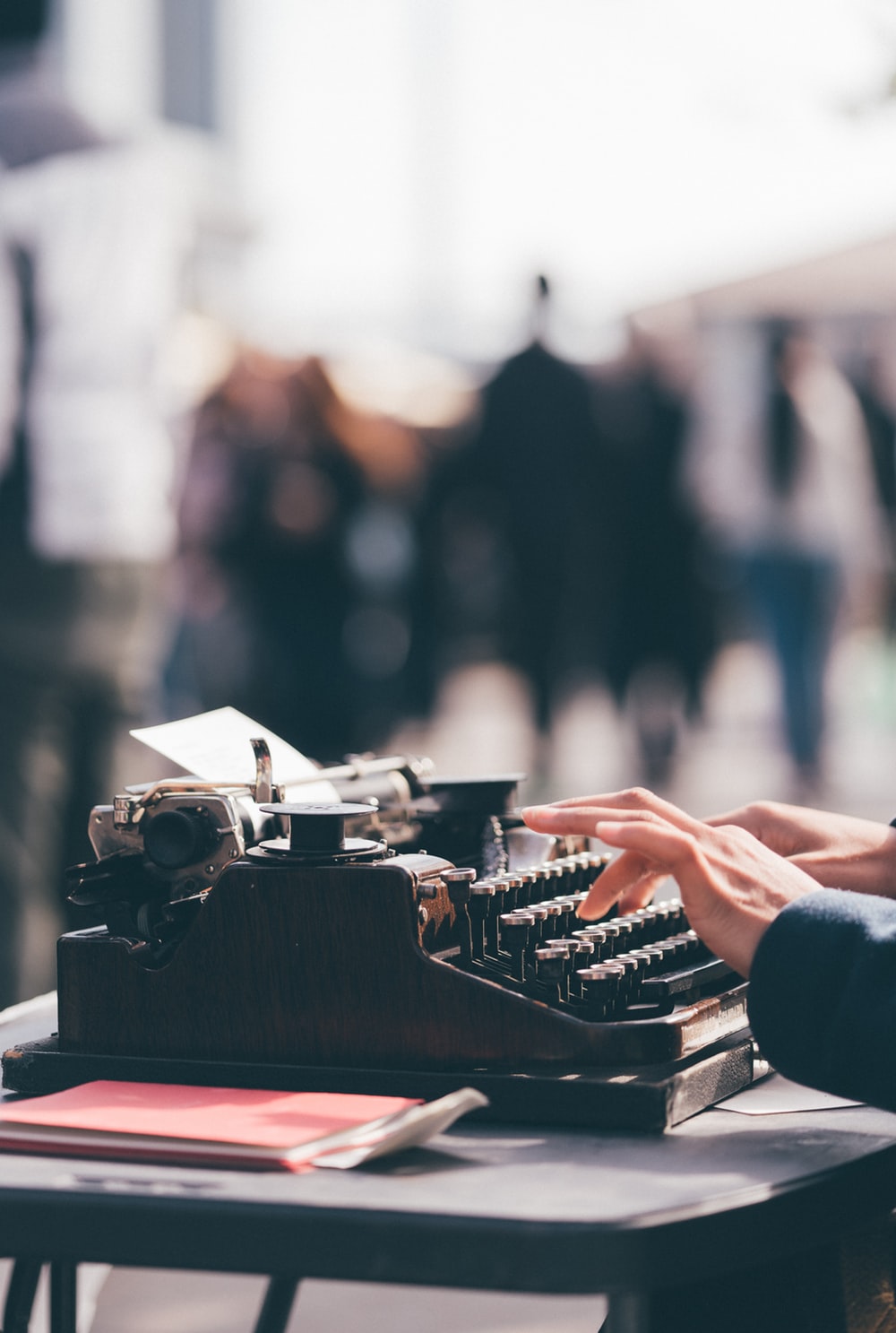 Rubrics=Support for Meaningful Assessment
provide informative feedback: rubrics define specific elements of a learning task and describe levels of quality, instructors can provide informative feedback to students about where they perform well and where they need improvement.

promote thinking and learning: Rubrics promote thinking and higher levels of learning. Used to provide formative feedback, rubrics enable students to systematically review and revise their learning assignments, promoting reflective learning.

inspire fairness: Because rubrics have detailed assessment information, students don't feel that grades are assigned subjectively or arbitrarily. Also, when you have more than one grader, a rubric allows all graders to apply the same criteria in the same way.
2006 University of Colorado | The Center for Faculty Development |
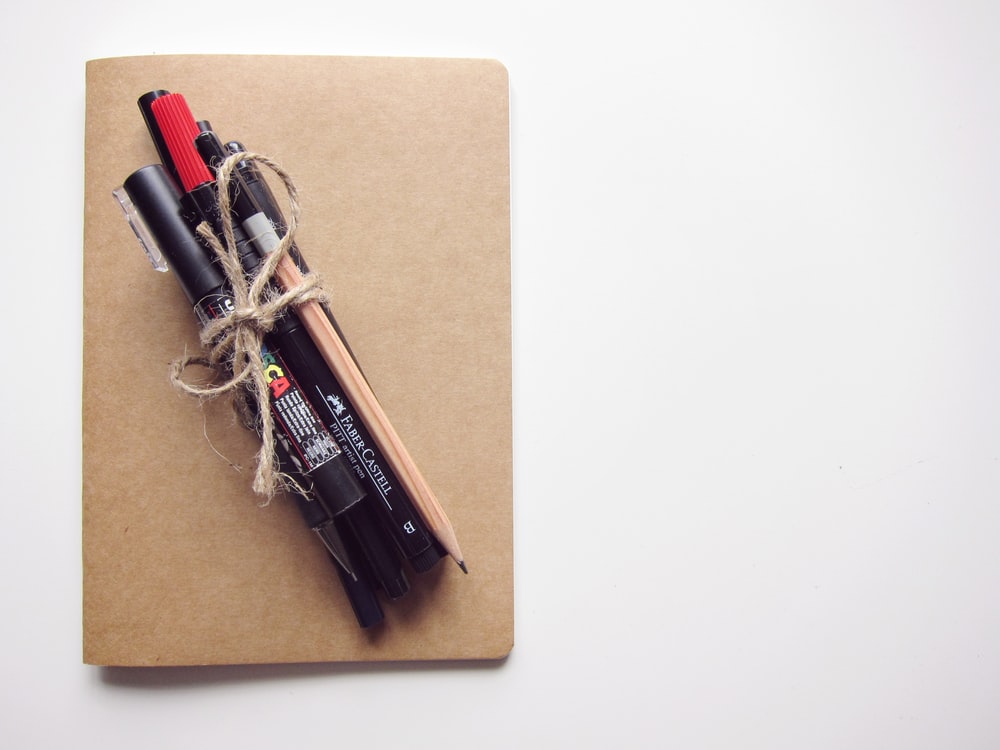 Creating Rubrics Made Easy
What do you want your students to be able to demonstrate through your assessment or assignment?
Start with your assessment criteria, your ILOs and the 22 point scale

Keep it simple!
You want your students to be able to understand the rubric so they understand how they are being assessed.
Students should also see how the ILOs fit with the assessment and how they will be marked. 

If possible, get student input or elicit their help in creating the rubric 
Their perspective can be invaluable in the process as they are also the ones that will use the rubrics
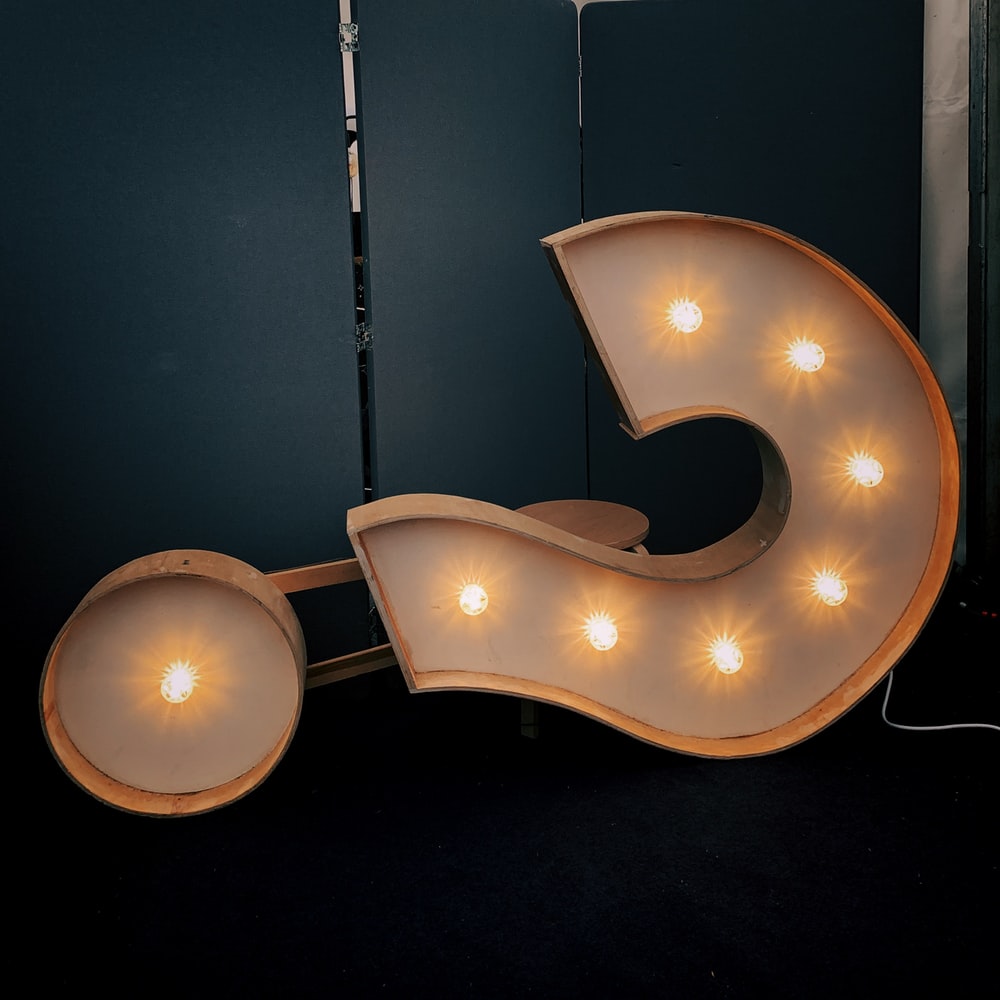 Questions